3   Basic Principles of Recombinant DNA Technology
Brief Chapter Outline
 
I.         Cause for Concern? Recombinant DNA Technology: Promise and Controversy
Cutting and Joining DNA
DNA Cloning
V.        Cloning Vectors
	A.     Bacterial Vectors
		1.      Plasmids
		2.      Bacteriophage
		3.      Cosmids
	B.     Vectors for Other Organisms
		1.         Yeast Artificial Chromosomes (YACs)
		2.         Bacterial Artificial Chromosomes (BACs)
		3.         Plant Cloning Vectors
		4.      Mammalian Cell Vectors
VI.      Cell Transformation
VII.     Constructing and Screening a DNA Library
	A.     Genomic Library
	B.     cDNA Library
	C.     Screening Libraries
	D.     Expression Libraries
VIII.    Reporter Genes
Southern Blot Hybridization 
Northern Blot Hybridization 
Polymerase Chain Reaction 
DNA Sequencing
XIII.    Protein Methods
	A.     Protein Gel Electrophoresis
	B.     Protein Engineering
	C.     Protein Sequencing
XIV.    DNA Microarray Technology
	A.     Biotech Revolution: RNA Interference Technology: Gene Silencing
XV.     Applications of Recombinant DNA Technology
Cause for Concern? Recombinant DNA Technology: Promise and Controversy

Critics of the technology fear scientists will not be able to draw the line on how far the technology can be carried in the laboratory and in the world.

B.     Steps need to be taken to be sure that there is open communication  between scientists and non-scientists, to more carefully allow technology to progress.
Cutting and Joining DNA

	A.   Recombinant DNA is created when two pieces of DNA are joined together to 	   	       form a new DNA molecule.

	B.    The recombinant DNA is perpetuated in a host cell (bacteria or eukaryote)     	    	        which form a clone.

	C.   DNA can be amplified (have many copies made) in a host cell, or the DNA 		       can be expressed to produce a protein.

	D.   Endonuclease restriction enzymes (RE):
	       1.  They cut double stranded DNA across the sugar-phosphate backbone of 		            DNA by breaking the covalent bond holding the sugar and phosphate 		            together.
	       2.  Recognition sites for REs are usually 4 - 6 base pairs in length, and are 		            palindromic (Table 3.1)
	       3.  Found in bacteria, where they are used as a defense against bacteriophage 	  	            infection by cutting bacteriophage DNA inside of bacteria. Bacterial DNA is 	            protected from restriction enzymes by the addition of methyl groups to  		            bacterial DNA to adenine or cytosine.
	       4.  Can cut in to result in pieces of DNA with two possible ends:
	             a) Blunt ends—the enzyme cuts directly across the two strands of DNA.
	             b) Sticky ends—the enzyme cuts both strands in different places, leaving a     	                 short single-stranded piece of DNA to hang over the end of the molecule. 	                 This piece can base pair with other single-stranded pieces of DNA to 		                 form recombinant DNA (Fig 3.2).
DNA Cloning

There are several steps involved in cloning a gene in a cell. The specific steps in an individual procedure may vary, but most follow these steps:

	1.      Isolation of DNA.
	2.      Ligating the DNA into a vector (Figure 3.4).
	3.      Transformation of a host cell with the recombinant DNA (Figure 3.5).
	4.      Selection of host cells containing the recombinant DNA.
	5.      Screening cells for those with recombinant DNA or producing a protein of interest.
Cloning Vectors

         A.  The DNA of interest is inserted into a cloning vector to transport it into the host cell. The vector    	needs to have the following characteristics:

	1.      Have an origin of replication so that the DNA can be replicated within a host cell.
	2.      Be small enough to be isolated without being degraded during purification.
	3.      Have several unique restriction sites for cloning a DNA fragment (called a “multiple
	         cloning site,” or “MCS”) so that the vector will be cut only once to open it.
	4.      Have selectable markers for determining whether the cloning vehicle has been transferred 	         into cells and to indicate whether the foreign DNA has been inserted into the vector.
Bacterial Vectors

Many plasmid vectors are available for bacteria, especially E. coli. There are also vectors
available for other species of bacteria, as well as fungi, animal cells, and plants. Three types:

        1. Plasmids
             a)    Extrachromosomal pieces of DNA not necessarily needed by bacteria.
             b)    Have functions such as antibiotic resistance, pigment production, degradation of 	compounds, and dinitrogen fixation.
             c)    Engineered as vectors that fit pieces of DNA of up to 10 kilobases in length.
             d)   Can have a high copy number (yield many copies of the plasmid in the cell) or low 	copy number (yield very few copies).
             e)     pBR322 (Fig 3.6) was one of the first plasmids created in the laboratory, and has 	the following characteristics:
	(1)    The molecule is small, and can be isolated easily.
	(2)    This vector can accommodate DNA of up to 5 to 10 kb.
	(3)    pBR322 has several unique restriction sites where the plasmid can be opened 	        for inserting a DNA fragment.
	(4)    The genes encoding resistance to ampicillin (ampr) and tetracycline (tetr) are 	         used for plasmid and DNA insert selection.
d)   Selection of transformed cells may be done by one of two ways:

	         -  insertional inactivation of one of the two antibiotic genes in plasmids 		             as pBR322 (Fig 3.7)

	          -  α-complelemntation as in pUC18/pUC19 where a portion of the 		              lacZ (β-galactosidase) gene encoding 146 amino acids of the N-terminal 	   	              exists in the plasmid and contains a multiple cloning site. The chromosome 	              of the proper host contains the carboxy end of lacZ.  Lack of insertion in the 	              plasmid results in α-complelemntation and production of a functional 
	              β-galactosidase which breaks down a chromogenic lactose analog (X-gal) 	              and produces a blue colony. Presence of DNA fragment insertion in the 		              multiple cloning site of lacZ in the plasmid renders the β-galactosidase 	   	              inactive and the colony is white. (Fig 3.8, Fig 3.9)
Bacteriophage

Infects bacteria, and whose DNA can be engineered into a cloning vector.

b)    Kills bacteria by two pathways:
Lytic pathway (Figure 3.10):

		Important in research because recombinant phage DNA can be inserted into 	bacteria on a bacterial plate. The bacteria die, forming clear areas called “plaques” 	where the recombinant DNA can be isolated.
	(2)    Lysogenic pathway:

	The phage genome is integrated into the bacterial DNA, replicating along with the 	bacterial cell genome.

    c)  Engineered to only work when recombinant DNA and viral particles; are packaged in a          	test tube and placed on bacterial plates to infect bacteria. 	

    d)   Usually hold DNA up to 20 kb in length (Figure 3.11)

    e)   Phage vectors that have segments of non-essential DNA removed, to accommodate    	foreign DNA, are called replacement vectors.  Another type of phage vectors, 	called insertion vector, has one restriction site for the insertion of DNA 5-10 kb.
3.      Cosmids

	a)     A small plasmid that contains the cos (cohesive termini) sites from phage 	DNA, a plasmid origin of replication, and genes for antibiotic resistance.

	b)     Packaged into a bacteriophage protein coat in vitro, but the plasmid 	replicates like a plasmid instead of phage DNA once it is in the bacteria.

	c)      Can hold pieces of DNA 35 – 45 kb.
Vectors for Other Organisms

Yeast Artificial Chromosomes (YACs)

	a)     Useful for eukaryotic molecular studies, and contains the following components:

		(1)    A centromere allows the chromosome to be transferred to the daughter 		         cells during cell division.
		(2)    A telomere at the end of the yeast chromosome ensures that the end is 		         correctly replicated and protects against degradation.
		(3)    An autonomously replicating sequence (ARS) that consists of specific 		        DNA sequences that allows the molecule to replicate.
		(4)    A gene that provides a way to detect an inserted DNA fragment.

	b)     Useful to clone large DNA fragments, 200 - 1500 kb.
Bacterial Artificial Chromosomes (BACs)

	a)     Synthetic vectors that have been used to clone very large fragments of 	eukaryotic chromosomes, 100 - 300 kb.

	b)     Used in the analysis of large portions of complex genomes, whole genes, 	and constructing maps of genomes.

	c)      Created using a small plasmid, called the F (fertility) factor, along with 	cloning sites and selectable markers.

	d)     The F factor allows the vector to accommodate larger pieces of DNA, up to 	25% of the size of the bacterial chromosome.
Plant Cloning Vectors

Used for purposes such as resistance to disease, pests, and herbicides; improving crop quality and yield; improving nutritional quality; and increasing the shelf life of foods.

Most commonly used plant vectors are the tobacco mosaic virus and the Ti plasmid from the soil bacterium Agrobacterium tumefaciens.

About Agrobacterium tumefaciens and the Ti plasmid (Fig 3.12):

	(1)    Agrobacterium tumefaciens causes crown gall disease (tumor 	formation) in plants, caused by T-DNA (transferred DNA), located in the 	Ti plasmid, and contains eight genes that integrate into the plant genome

	(2)    Engineered Ti plasmids lack the tumor-causing genes, but have the 	genes required to integrate the DNA of interest into the plant genome.

	(3)    The plasmid is inserted into a plant embryo either by soaking seeds 	with recombinant A. tumefaciens bacteria, or by inserting the Ti plasmid 	into cells, which will give rise to the entire plant.

	(4)    Selectable marker genes will allow for the selection of only the 	plant cells with the plasmid DNA.
Mammalian Cell Vectors

        a)     There are several mammalian cell vectors:

	(1)    Simian virus 40 (SV40)—a small circular double stranded DNA tumor virus, could only 	hold a small piece of DNA and caused only transient (temporary) expression of the inserted 	DNA. Has limited hosts and needs a helper phage for pacaging since non-essential and 	essential genes are deleted from viral DNA

	(2)    Retrovirus—a single-stranded RNA virus that contains a gene for the enzyme reverse 	transcriptase to create double-stranded DNA from RNA template, so that the DNA can 	integrate into the host cell’s genome. It needs to infect actively dividing cells.

	(3)    Adenovirus—a double-stranded DNA virus that can infect many types of host
	cells with high efficiency, with a low chance for causing disease. It does not have
	to infect actively dividing cells.

      b)     Mammalian cells are used because bacteria are not able to produce complex eukaryotic proteins    	that are modified by processes such as glycosylation, or if the mRNA needs to be processed 	after transcription.
Cell Transformation

Many different cells can have DNA inserted into them, called “transformation.”

B.     Some bacteria are naturally competent and have the ability to take in new DNA.

C.     If a cell has a cell wall, such as plants, algae, or fungi, enzymes break down the walls,
producing protoplasts (cells without cell walls). A short electrical pulse opens up pores in the cell membrane, allowing DNA to enter in what is called “electroporation.” Cells are then washed so the cell wall reforms and cell division starts.

D.     Plant cells can also be transformed by biolistics. Small gold or tungsten particles covered in
DNA are shot into cells or tissue at high velocity. Cell walls do not have to be removed.

E.     Animal cells can be transformed by electroporation or DNA precipitation with a calcium phosphate solution. Viruses can also be used.

F.     Microinjection of DNA in the cell nucleus, such as an animal egg, is needed to introduce DNA into an entire animal. The DNA integrates into the animal chromosomes, the egg is implanted, and the animal is born with the desired traits.
VII.     Constructing and Screening a DNA Library

	DNA libraries help to map and sequence genomes, and are screened for the target DNA.

        A.     Genomic Library (Fig 3.15)

	1.      Contains DNA fragments that represent an entire genome.
	2.      Created by the following steps:
		a)     Total nuclear DNA is isolated and cut with a restriction enzyme. 
		b)     A cloning vector is also cut with the same enzyme.
		c)      The two DNAs are mixed in a test tube and placed into host cells.
		d)     The host cells are selected for the recombinant DNA by antibiotics.
		e)     Colonies (if not using a bacteriophage) or plaques (if using a bacteriophage) on 		         bacterial plates represent successful transformation.
		f)      A collection of colonies or plaques represents a library.
		g)     Can calculate how many clones are needed to represent a genome.
cDNA Library (Fig 3.16)

	1.      Made from mRNA, and represents only genes expressed by a cell at a given time.

	2.      Reduces the amount of DNA to be cloned because the entire genome is not being used.

	3.      Created in the following fashion:
		a)     mRNA is isolated from cells, and the enzyme reverse transcriptase makes one 		        strand of DNA from the mRNA.
		b)     mRNA is degraded with a ribonuclease (an enzyme that breaks down RNA) 		         or an alkaline (basic) solution.
		c)      DNA polymerase makes the second DNA strand.
		d)     Double-stranded DNA pieces, called “DNA linkers,” are added to the newly-		         made DNA, and the recombinant DNA is inserted into a vector.

	4.      The RNA that is used has already been processed and does not contain regulatory 		         elements such as promoters.

	5.      Fewer clones represent a library, making screening less labor-intensive.
Screening Libraries

1.      DNA inserts are detected by a screening process called “nucleic acid hybridization.”

    2.      A specific DNA sequence is used as a probe to identify the clones or plaques 	containing the desired DNA sequence (Figure 3.17)

    3.      Construction of degenerate nucleic acid probes is necessary.
Expression Libraries

	1.      Made with a cloning vector that contains the required regulatory elements for gene 	expression, such as the promoter region (Table 3.2).
	
	2.      Can insert into host cells to produce a protein or create a library.

	3.      Useful for identifying a clone containing the gene or cDNA of interest.

	4.      DNA probes or antibodies (a process called “antibody binding”) can be used to identify 	a DNA sequence. Antibodies can also be used to identify proteins by Western blotting.
Reporter Genes

	A.   Is connected to the gene of interest and used to indicate if the desired DNA 	is expressed.

	B.     Allows researchers to measure how well a gene is expressed. 

	C.     Examples include:

	         1.      Luciferase gene—found in firefly and the bacteria Vibrio harveyi, the 	                  gene produces light in response to the molecules luciferin and ATP.

	         2.      Green fluorescent protein (GFP)—produced by the jellyfish Aequorea 	                  victoria and interacts with the protein aequorin to produce 	 		fluorescence. Needs strong promoter because GFP expression is 		generally weak. The GFP gene can be fused with another gene, 		allowing GFP to indicate the production of the desired protein.
	         
	        3.      β-glucuronidase gene (GUS)—encodes an enzyme that breaks down 		chemicals called β-D-glucuronides. Can produce a blue or fluorescent 		color.
Southern Blot Hybridization

A.     Invented by Edward Southern in the mid-1970s.

B.     Created in the following fashion (Figure 3.20):
	1.      DNA fragments in a gel are denatured by alkaline buffer.
	2.      DNA fragments are transferred to a nylon or nitrocellulose membrane.
	3.      DNA probes are hybridized to the membrane, and the membrane will be 		         exposed to show a band representing where the probe successfully 		         hybridized. 

Can also be created in two other ways (Figure 3.21):

	1.      Downward capillary transfer—gravity helps the transfer of DNA to the 	   	         membrane. DNA transfer is rapid and signal intensity increases by 30% 		         compared to traditional blotting.
	2.      Bidirectional capillary transfer—DNA is transferred from gel to membranes 		         above and below the gel. This method is not approriate for identifying one 		         gene in total genomic DNA
Northern Blot Hybridization

	A.     RNA is transferred from a gel to a membrane, and DNA probes are used.
	B.     Used to measure the quantity and determine the size of transcribed RNAs. 

XI.  Polymerase Chain Reaction (Figure 3.24)

	A.     Enables researchers to quickly isolate a specific DNA without building 	         and screening a library.
	B.     Occurs in three major steps (called cycles), repeated about twenty-five to 	        forty times:  DNA is synthesized by a special heat-stable DNA polymerase 	        called “Taq DNA polymerase” and isolated from the thermophilic 		        bacterium Thermus aquaticus.
	C.     PCR is used to:
		1.      Isolate specific sequences for further study.
		2.      Identify specific genetic loci for diagnostic or medical purposes.
		3.      Generate DNA fingerprints to determine genetic relationships 		         or in forensics.
		4.      Rapidly sequence DNA.
XII.     DNA Sequencing

A.  Developed by two groups in 1977:

		1.  Allan Maxam and Walter Gilbert developed a chemical method that 		     modifies and removes a specific base from the DNA strand. The 			     pieces that are generated can be separated by electrophoresis.
		2.  Frederick Sanger developed a DNA synthesis method (Figure 3.27): 			a)     A DNA primer is annealed to the desired DNA.
			b)     DNA polymerase extends to primer, and labeled 				        nucleotides incorporate in the newly made DNA.
			c)      2’, 3’-dideoxynucleotides are incorporated and stop 				        DNA synthesis in four test tubes, with each tube 				        containing one dideoxynucleotide such as ddATP, 				        ddGTP, ddCTP, and ddTTP. For example, ddATP will 			        stop DNA synthesis wherever an adenine nucleotide 				        needs to be inserted (Figure 3.26).
			d)     Each resulting strand is a different length, and is 				         separated by electrophoresis.
			e)     Can also be automated to sequence many samples and 			        up to 600-650 bases (Figure 3.28): 
				(1)    Mixing dideoxynucleotides labeled with 				                            difference dyes in one tube.
				(2)    Electrophoresis performed in a capillary 					        tube.
(3)    A laser stimulates the DNA piece, and a             recorder sends the information to a computer for analysis.
Protein Methods

	A.     Protein Gel Electrophoresis

	         1.      Used to separate individual proteins by size or charge (Fig 3.29).

	         2.      Can be one-dimensional (by size), or two-dimensional:

		a)     Isoelectric focusing (first dimension)—separating proteins based on 		their charge in a capillary tube gel that has a pH gradient. Protein will 			band at a pH where they have no charge, called the “isoelectric point.”

		b)     SDS-PAGE (second dimension)—treating proteins with sodium 			dodecyl sulfate (a detergent), giving proteins a negative charge and 			separating them by size (Fig 3.30).
Protein Engineering

	1.  A method that allows researchers to modify the protein’s gene sequence to 	  	     change and enhance protein function.

	2.  Must know amino acid sequence and chemical properties of the protein.
	
	3.  Several methods are available to change the amino acids, usually by mutating 	  	     only one nucleotide to alter one amino acid (Fig 3.31; Oligonucleotide-directed 	     mutagenesis):
		a)     The gene must be cloned, using a viral vector called “bacteriophage 		        M13,” which is single-stranded at a point in the virus’ life cycle.
		b)     Oligonucleotide with altered sequence is annealed to single-			         stranded DNA.
		c)      Replication occurs, and DNA ligase seals open ends, leading to a 			         mismatch showing the mutation.
		d)     DNA is transferred to E. coli and replicated, causing some DNA to 		         have the mutations while others do not.
		e)     Phage particles are produced in the bacteria and released as a single-		         stranded DNA cased in a protein coat.
		f)      Mutant plaques are screened by hybridization.

	4.  Not very efficient, so methods for enriching mutated DNA can be used, or 	 	     substituting a DNA fragment containing the mutation for the same DNA 		     fragment in the organism.
Protein Sequencing

Edman degradation determines the sequence by modifying the first amino acid of a protein and removing the modified amino acid. This is repeated until sequencing is completed (Fig 3.32)

2.  Mass spectroscopy can also be used.
DNA Microarray Technology

	A.     Very similar to Southern blot hybridization, and can be used to:
		1.      Analyze gene activity.
		2.      Follow changes in genomic DNA.

	B.     Used to study gene expression (transcription). 

	C.     Performed in the following way:
		1.      Isolating DNA clones, or prepare oligonucleotides for the 			         microarray (probes).
			a)     Can be genomic or cDNA sequences or clones.
		2.      Apply cDNA or oligonucleotides to a substrate or chip.
		3.      Isolation of total RNA or mRNA from a cell or a tissue.
		4.      Preparation of cDNA by reverse transcription.
		5.      Labeling of DNA with the fluorescent dyes Cy3 (green), for a 			         disease state, or Cy5 (red) for the normal state.
		6.      Hybridization of the fluorescently labeled target sample to the 			         microarray.
		7.      Data acquisition and analysis, using lasers and a computer to 			         determine in which states the gene is being transcribed. The 			         fluorescence is converted to numbers (Table 3.3).
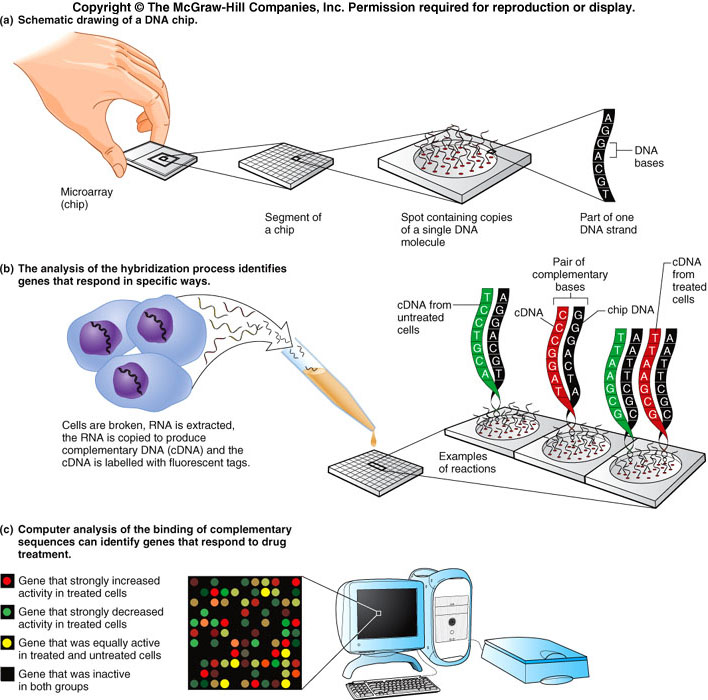 Fig. 1.13
[Speaker Notes: Figure 1.13]
Biotech Revolution: RNA Interference Technology: Gene Silencing

	1.      RNA interference (RNAi):

	         a)  Double-stranded RNAs are processed into small double-stranded RNAs with 		              overhangs on the 3’ end.
	
	         b)  RNase enzyme called “Dicer” cuts the dsRNA into short siRNAs.

	         c)  Each siRNA combines with nucleases to form a RNA-induced silencing complex
	              (RISC).

	         d)  siRNA unwinds and RISC is activated.

	         e)  Activated RISC targets complimentary mRNA molecules. siRNA strands act as guides 	              where RISC cuts transcripts in an area where siRNA binds, destroying the mRNA.

	2.      May be a useful method to reduce transcription, reducing gene expression.
Applications of Recombinant DNA Technology

Recombinant DNA technology can be used in basic biology, medicine, industry, agriculture, and criminal investigation (Table 3.4).